Echalk response experiment
13/11/2013
Mr A Lovat
1
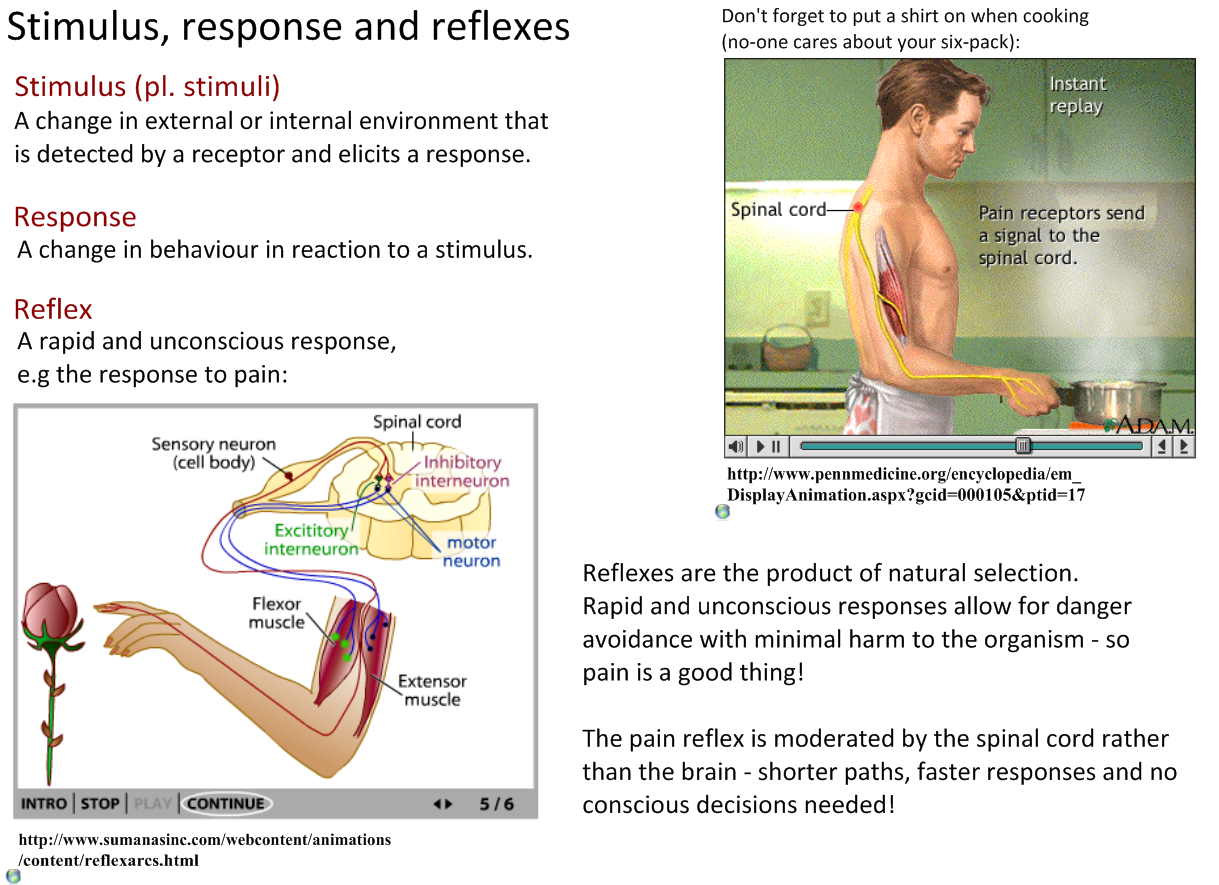 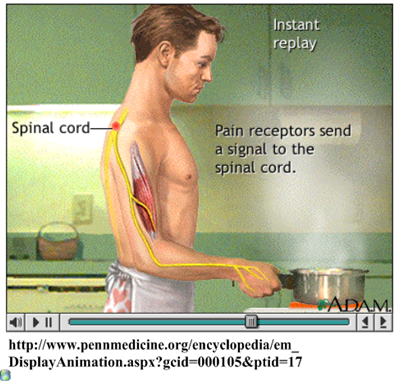 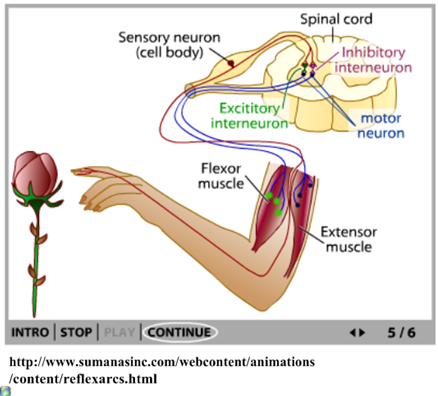 The pain withdrawal reflex is a rapid, unconscious response to danger or injury. It is mediated by the spine’s grey matter.
The Pain Reflex
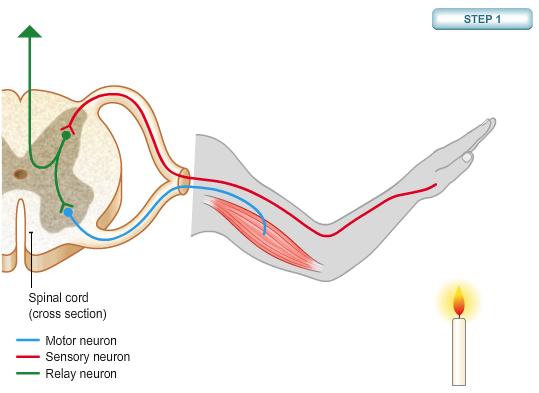 A GCSE overview from the BBC:
Reflex animation from: http://www.bbc.co.uk/schools/gcsebitesize/science/add_ocr_pre_2011/brain_mind/reflexactionsrev1.shtml
The pain withdrawal reflex is a rapid, unconscious response to danger or injury. It is mediated by the spine’s grey matter.
The Pain Reflex
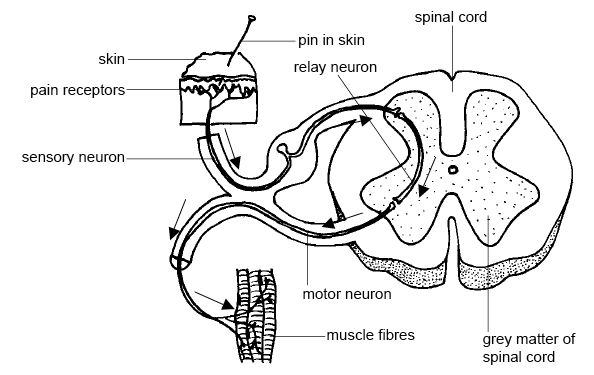 (nociceptors)
Spine-mediated pain reflex arc, from: http://en.wikibooks.org/wiki/Anatomy_and_Physiology_of_Animals/Nervous_System
Rope
13/11/2013
Mr A Lovat
6
The pain withdrawal reflex is a rapid, unconscious response to danger or injury. It is mediated by the spine’s grey matter.
The Pain Reflex
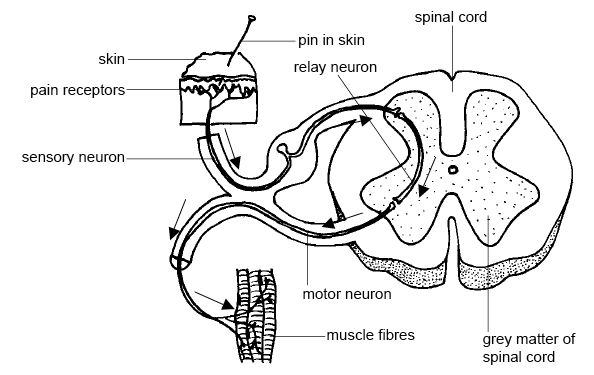 (nociceptors)
propagates the AP along the
axon (review action and resting potentials!)
Injury stimulates pain receptors (nociceptors), causing Ca2+ ions to rush in. This depolarises the sensory neuron and starts an action potential.
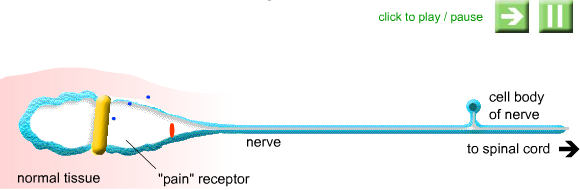 http://www.vet.ed.ac.uk/animalpain/Pages/animation2.htm
The pain withdrawal reflex is a rapid, unconscious response to danger or injury. It is mediated by the spine’s grey matter.
The Pain Reflex
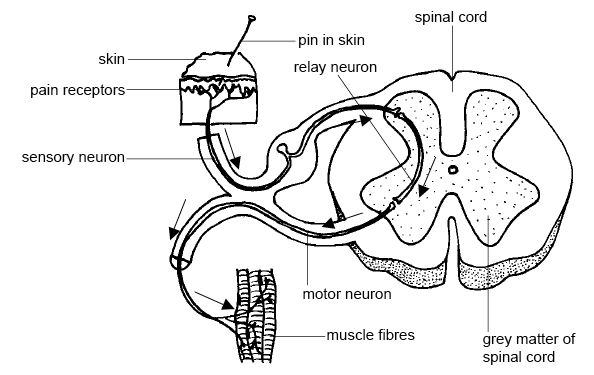 (nociceptors)
Finally, the motor neurons conduct the AP from the relay neuron to the effector (muscle). 
Muscles that need to contract receive and excitatory signal. 
Muscles that need to relax receive an inhibitory signal. 

The response is rapid movement away from the source of pain.
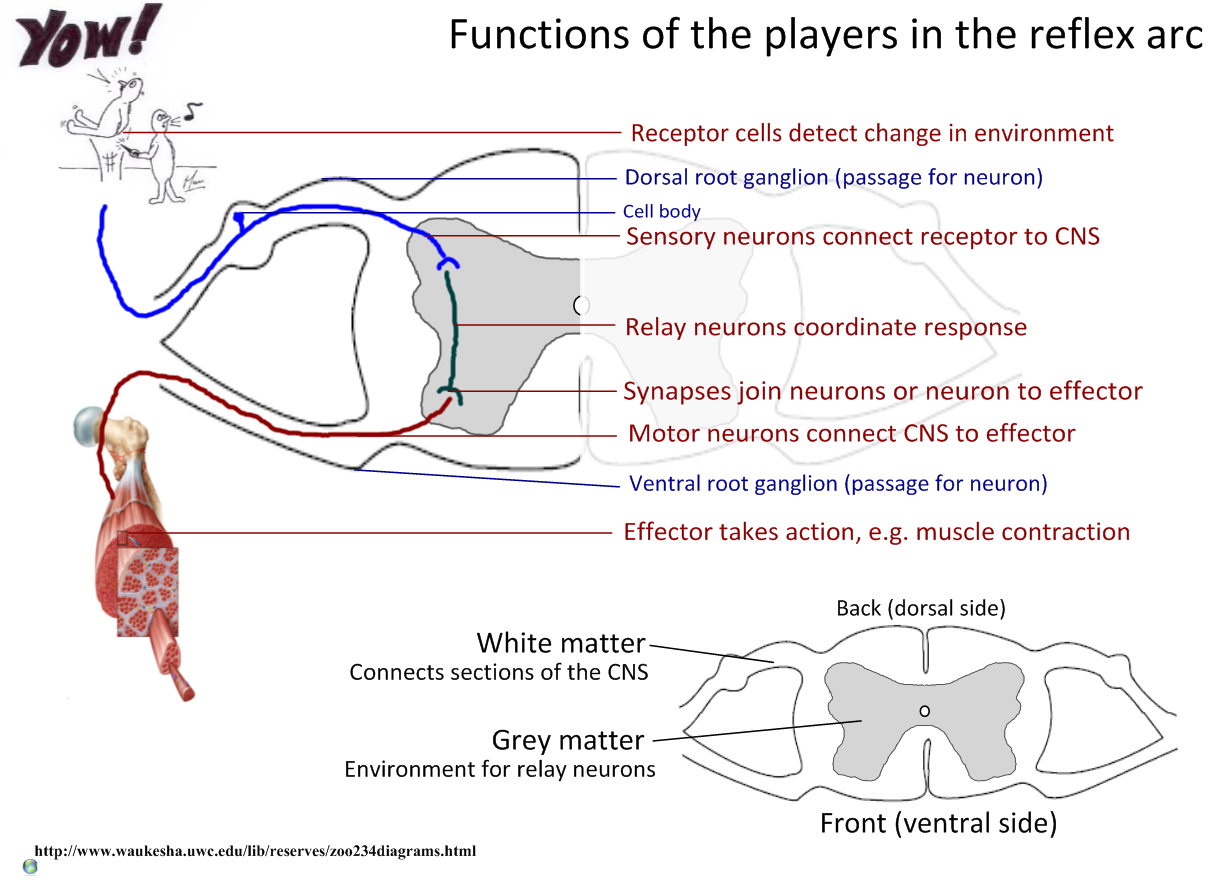 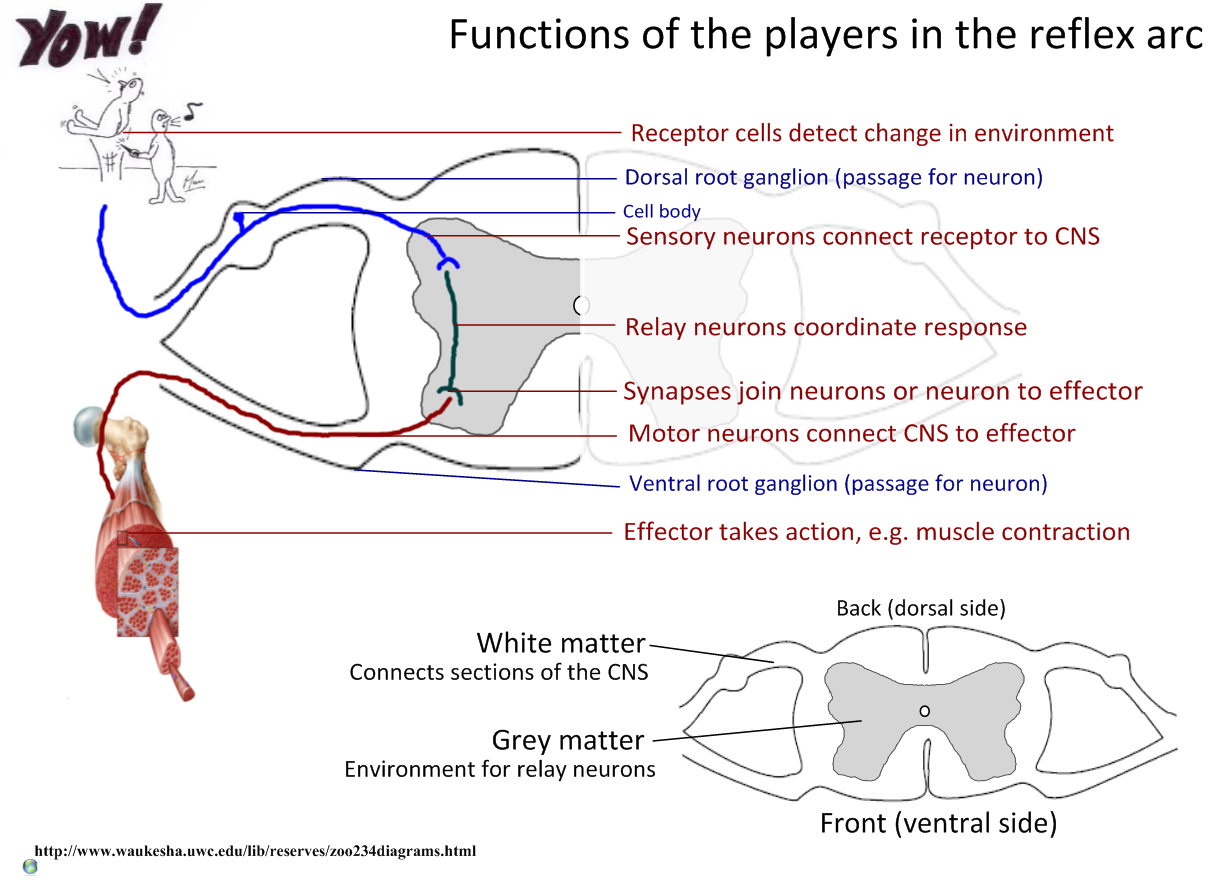 A
Dorsal root ganglion (passage for neurons)
B
C
D
E
F
Ventral root ganglion (passage for neurons)
G
Objectives
E.1.1 Define the terms stimulus, response and reflex in the context of animal behaviour.
E.1.2 Explain the role of receptors, sensory neurons, relay neurons, motor neurons, synapses and effectors in the response of animals to stimuli.
E.1.3 Draw and label a diagram of a reflex arc for a pain withdrawal reflex, including the spinal cord and its spinal nerves, the receptor cell, sensory neuron, relay neuron, motor neuron and effector.
E.1.4 Explain how animal responses can be affected by natural selection, using two examples.
13/11/2013
Mr A Lovat
11
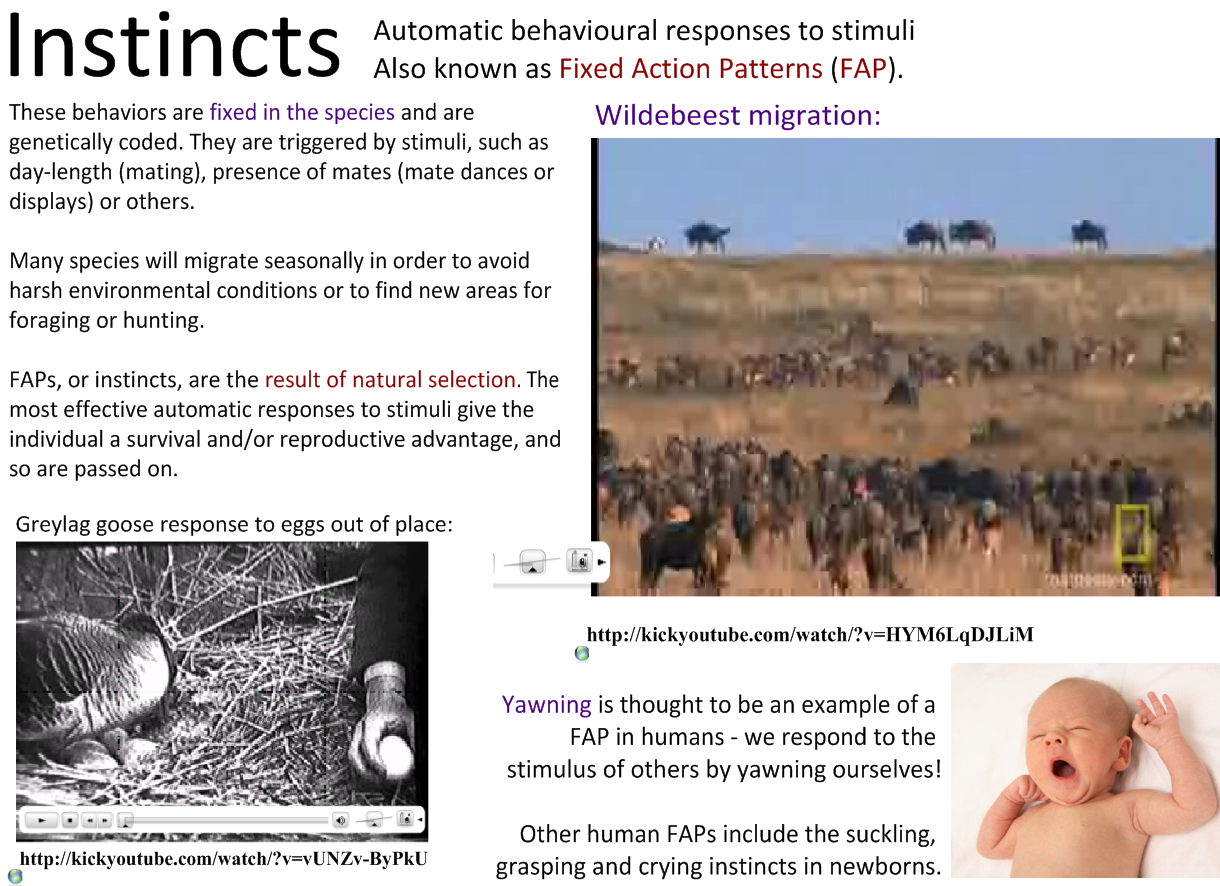 http://www.expertafrica.com/tanzania/info/serengeti-wildebeest-migration/gallery
https://www.youtube.com/watch?v=vUNZv-ByPkU
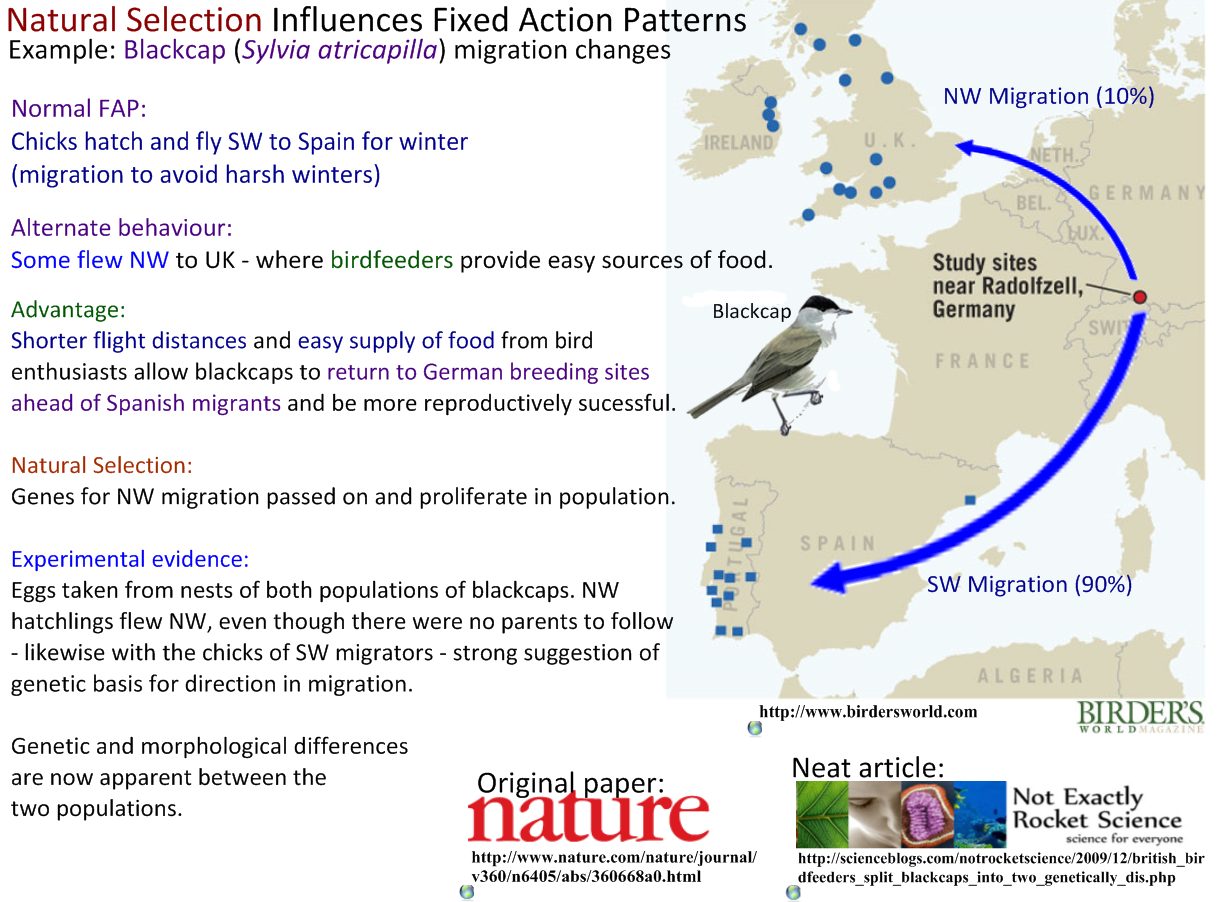